PIA 2574 Resource Guide and SyllabusAFRICAN DEVELOPMENT SEMINAR:Conflict, Governance and Development
Overview
The  Bottom Line
Introduction of the Group- background, interests- Future?

Discussion of syllabus.
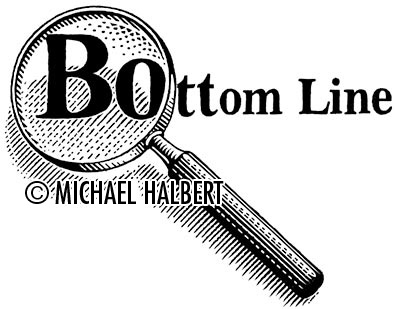 Reading: The Bottom Line- Syllabus and Resource Guide are the Keys
1. Read Weekly Assignments

2. Prepare short third person biography and participate in discussion. Prepare one question or discussion point each week.

3. Write a Regional Policy Research Paper

4. There will be a final take home exam.
Research Assignment
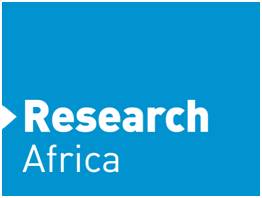 Written Assignment

	Research Paper Oral Presentation and Papers: Each member of the class will make a formal group presentation to the class and prepare a well written research paper (20-25 page limit) which will be turned in at the end of the semester. The assignment will be established according to your region of interest (30%).
The Key to Debate?
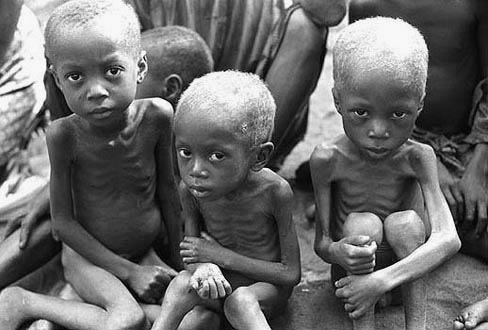 The Bottom Line
Poverty, Human Security and Conflict are part of the Issue

Art, Social Cohesion and Creativity are also important.

Most People in Africa’s 54 states work, love, play and communicate (the continent of the ubiquitous cell phone).

The Important role of “Hybridity.”
The Goal?  An African Middle Class Family in Lusaka, Zambia
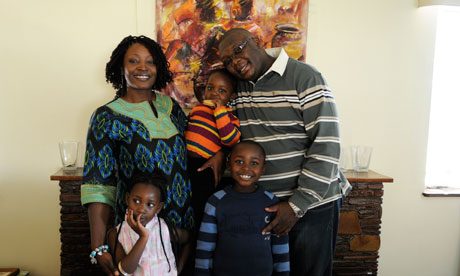 People, History and Culture
The Rainbow Nation Myth
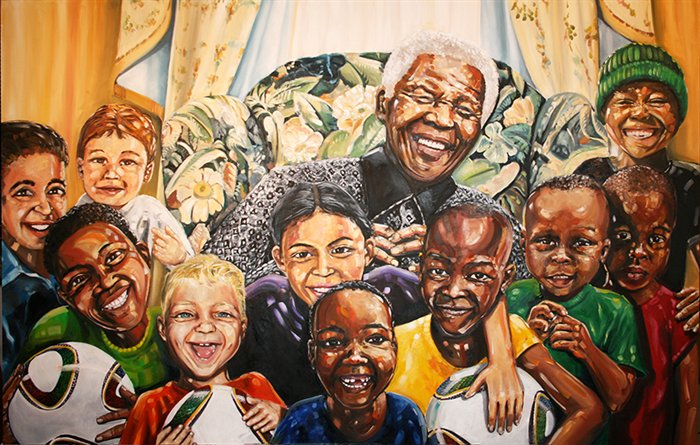 Questions?
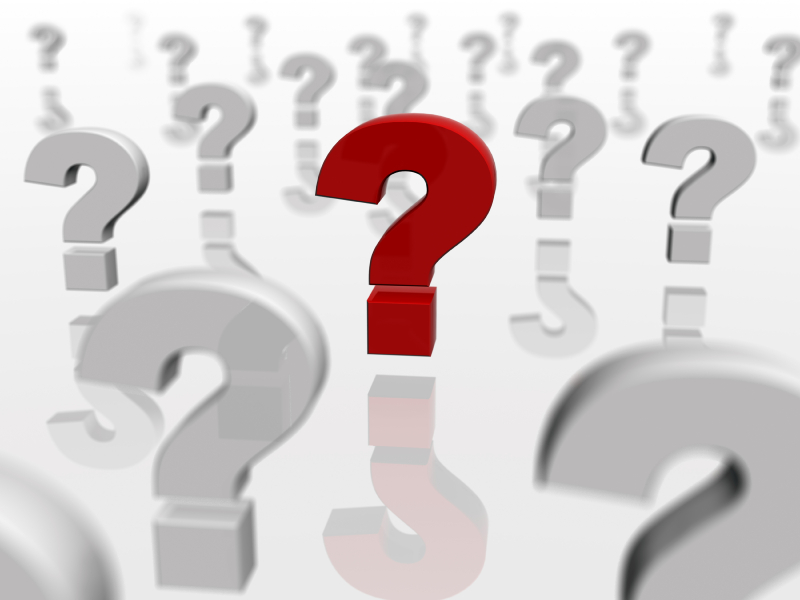 Introduction and Overview of Discussion: Theories and Themes
An Overview of the Problem

Regional Failures 

Geography

Natural Resources

People, History and Culture

Political Systems and Institutional Collapse

Donor Fatigue and Dependence
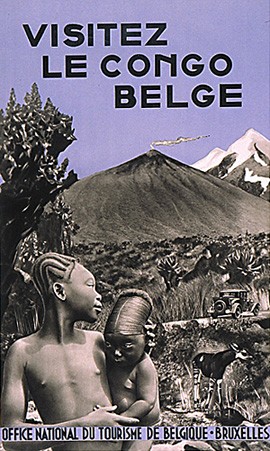 South Africa andCongo, 1940s
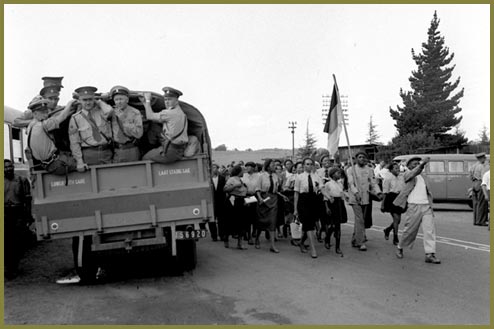 African Underdevelopment: Overview- “We Are the World”
In early 1983, observers began to pick up rumors that a tragedy of mass proportion was about to occur in the horn of Africa.  One projection was that up to thirteen million people in the horn of Africa could starve to death.  

Six months latter, drought and civil war led to mass starvation in which millions of people in Ethiopia, Eritrea, Sudan and Somalia died.  A new era began in post-colonial Africa that continues until today. 

 Instead of social and economic development, journalists and academics focused on, war, collapsed states, humanitarian assistance, donor fatigue and structural adjustment.  

That focus, for better or worse, continues today.
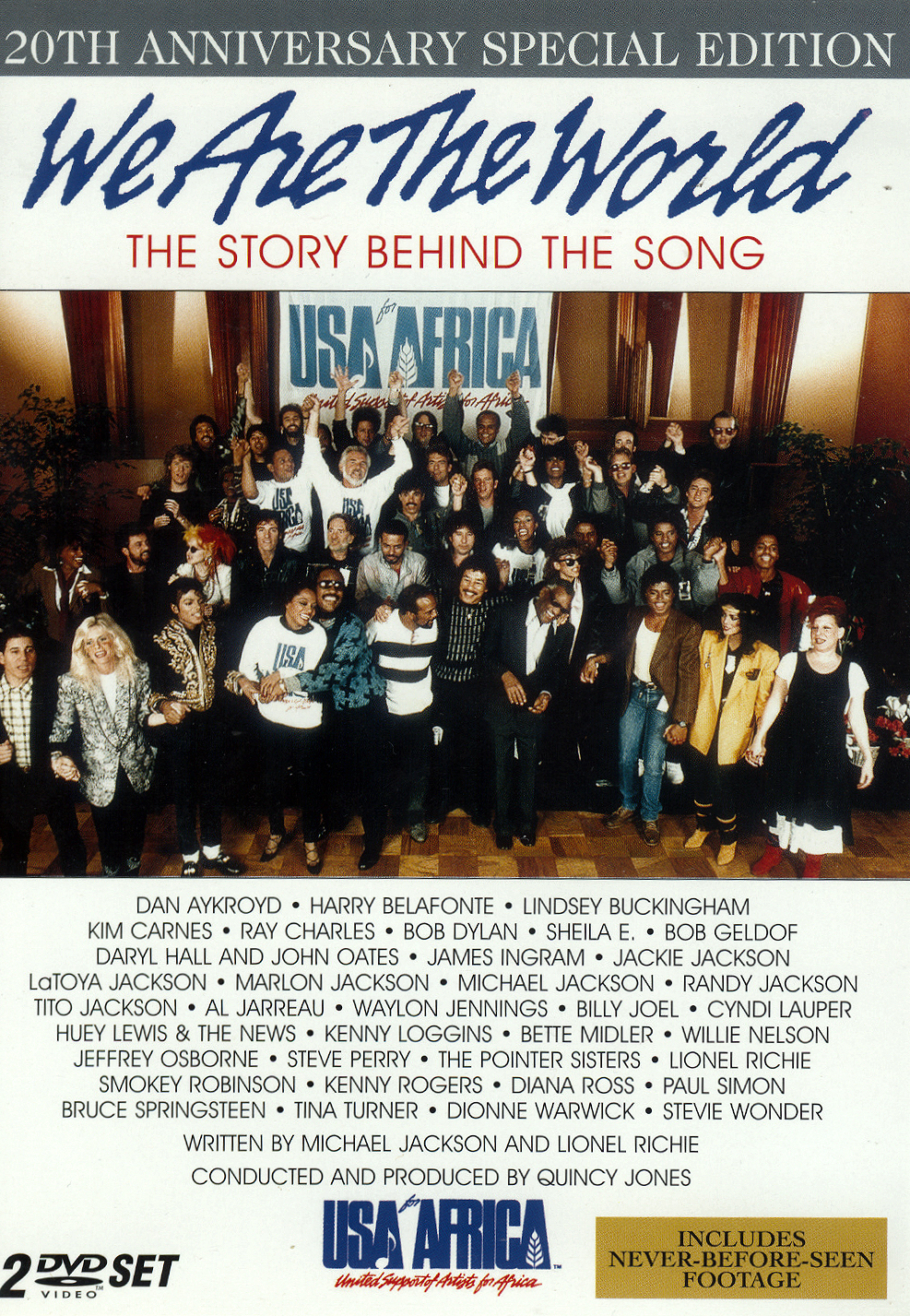 World’s Largest Refugee Camp, Dadaab, Kenya (500,000 people). Northern Uganda (1million) may now exceed it.
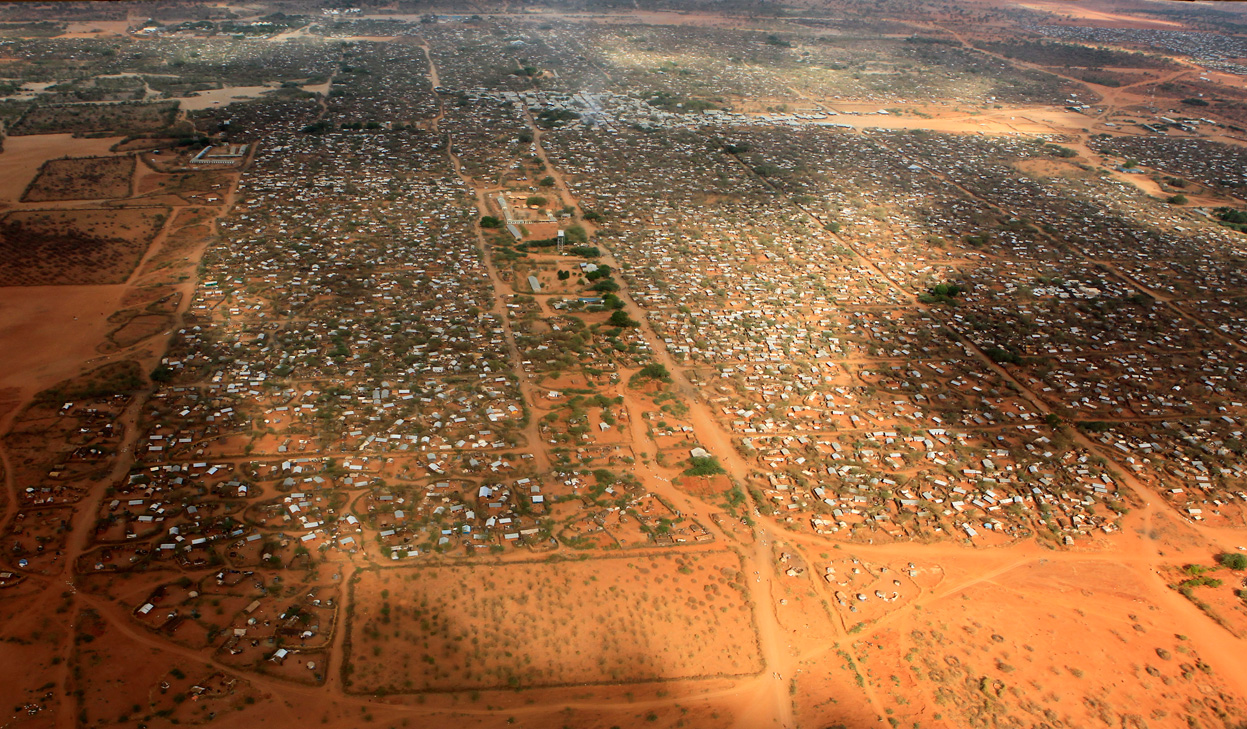 The Image
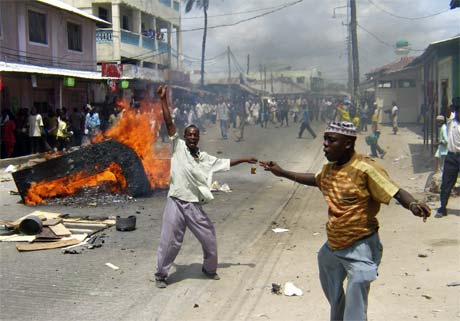 Africa and Poverty
The Question is Why?
African Regions: The Language Issue
Francophone

Lusophone*

Horn of Africa

North Africa

Anglophone Africa

Southern Africa

South Africa
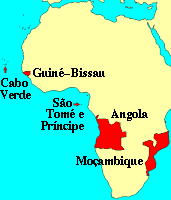 Fifty Four Countries?
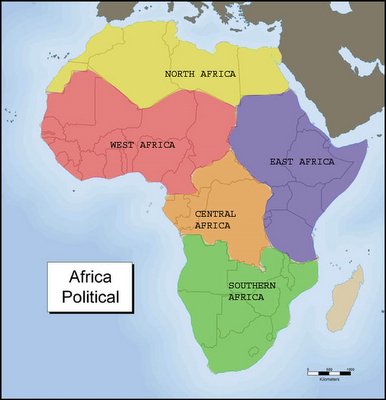 European and Trade Languages
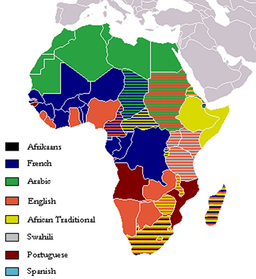 DISCUSSION POINT:
The Failure of Regional 
Integration in Africa

IS REGIONALISM THE 
ALTERNATIVE TO GLOBALISM?
Regions and Integration: A brief Overview
An alternative future-Interlocking Regions-Combines Languages and Culture/History

Culture and Politics:  Role of Language

		
		1.   North Africa- Arabic (Plus French and 		English)

		2. Horn- Somali, Amharic, Tigrinya (Italian 	Legacy, inc. Libya)

		3.   Francophone and ECOWAS (The Problem of 	Anglophone West)
East African Regional Scenarios from Society for International Development (SID)
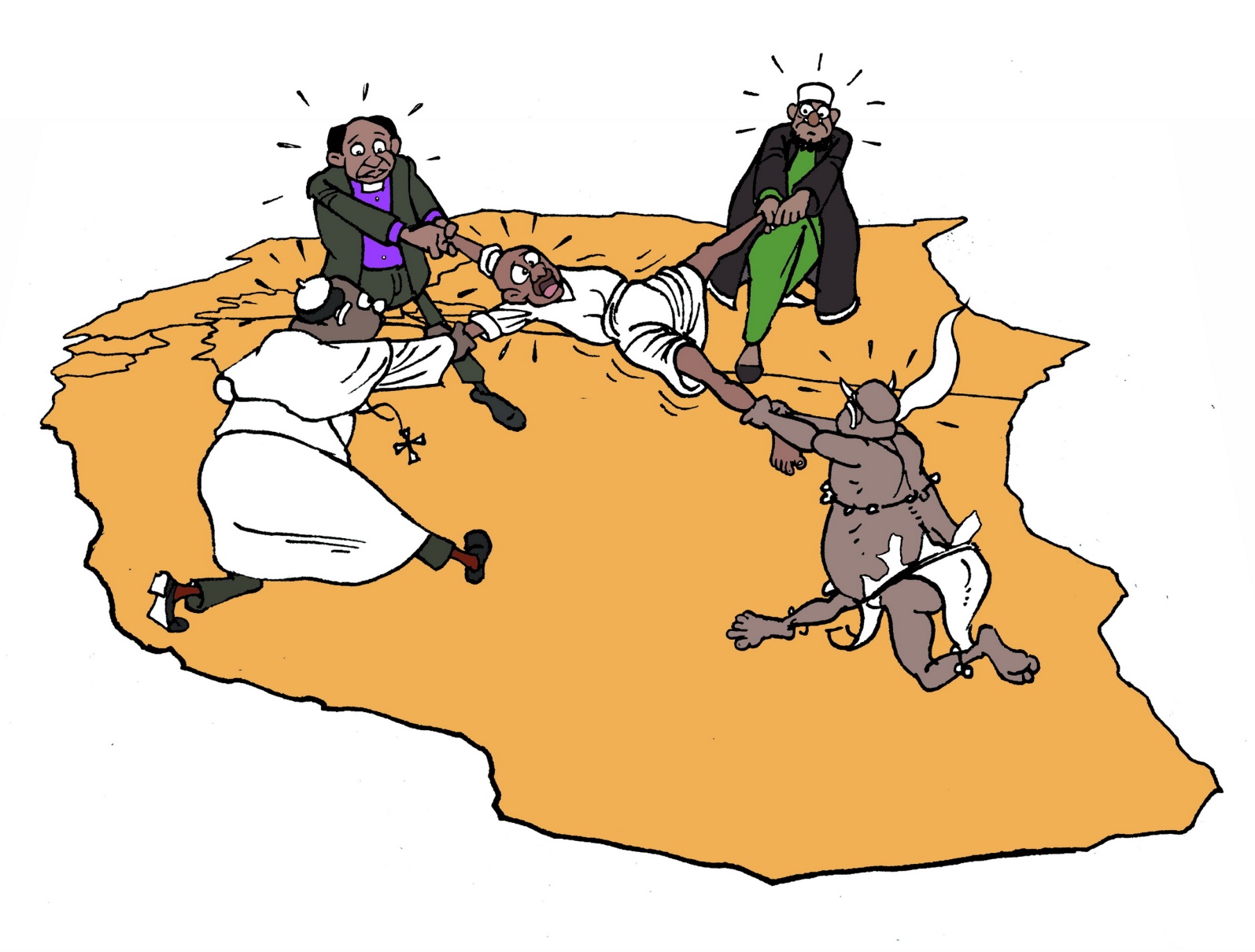 Regions and Integration:
4. SADC and Southern Africa: 15 countries.  Alternative Free Trade Association of Eastern and Southern Africa.  Lusophone vs. Anglophone (Special role: South Africa and Settlers)

	5. The Great Lakes:   Eastern and Central Africa as a style of governance: Uganda, Kenya, Tanzania, the Horn (Swahili)

	6. Central Africa: Anarchy Zone? Former Zaire, Rwanda and Burundi
A Military Scenario sans Economics
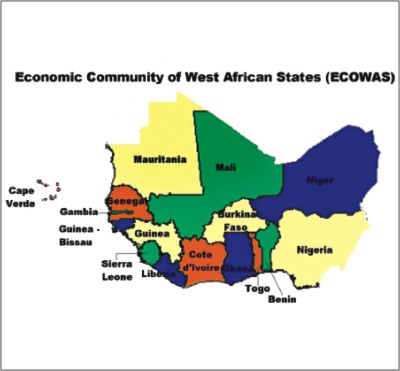 Geography
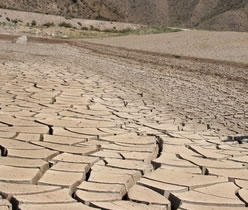 Tropical Soils

Desertification

Deforestation

Water Loss

Land Uses

Savannah vs. Rain Forrest
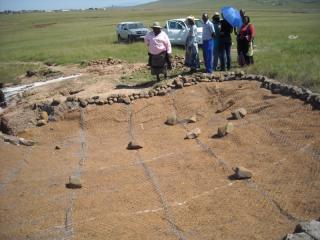 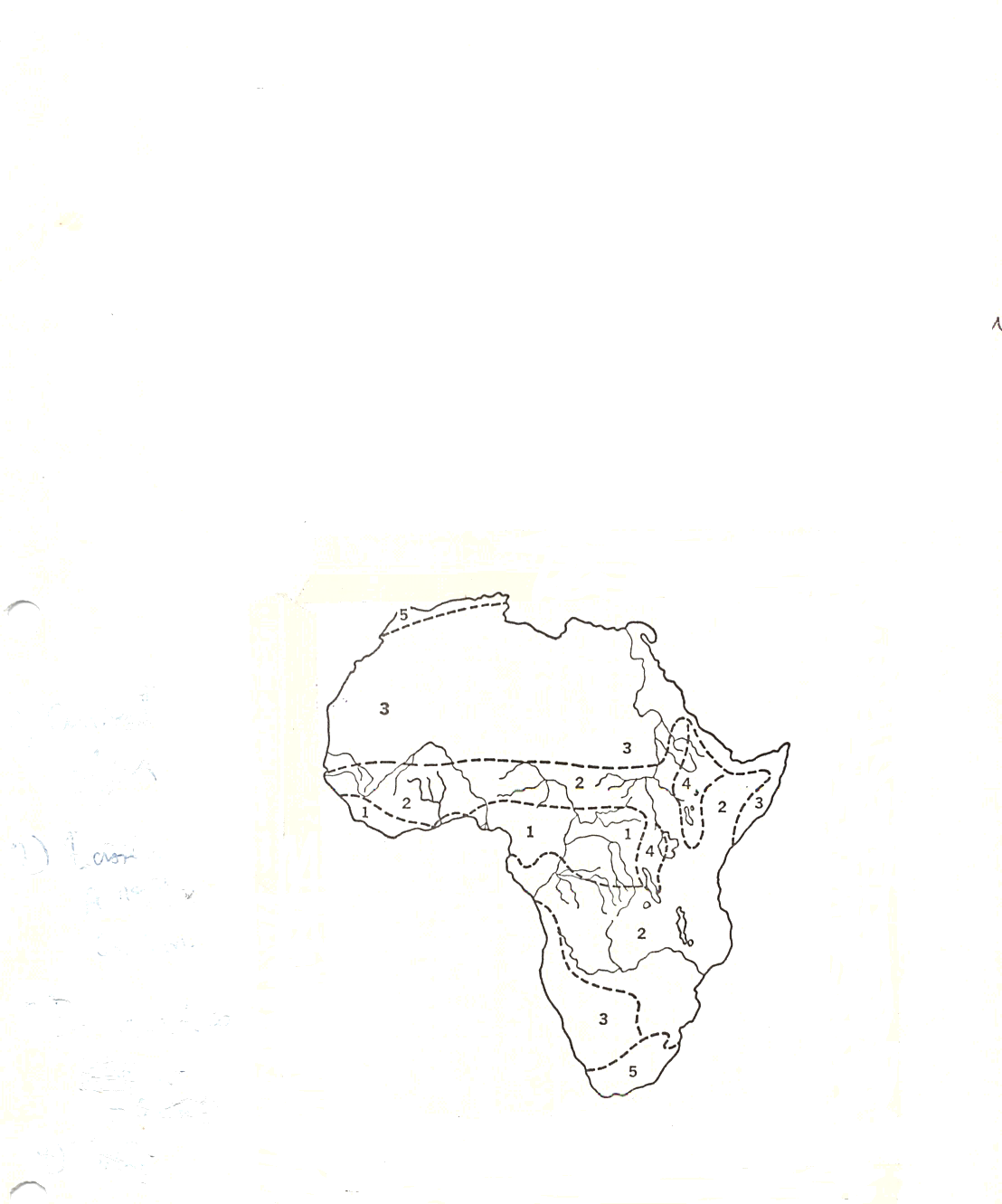 The African Continent
Johannesburg, August 7, 2012
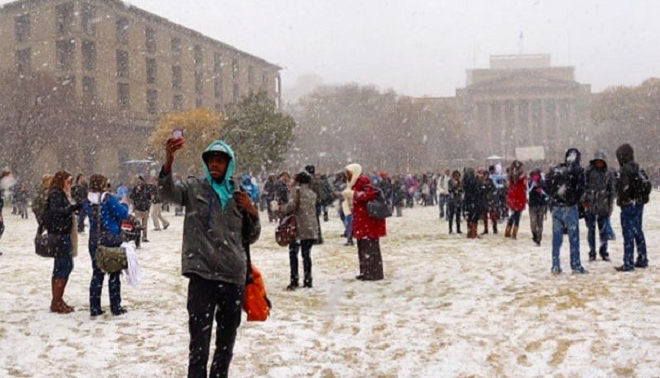 San in Southern Africa
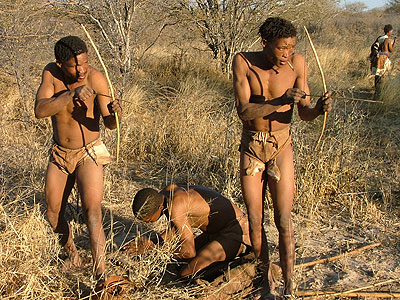 Somali Pastoralists in Northern Kenya
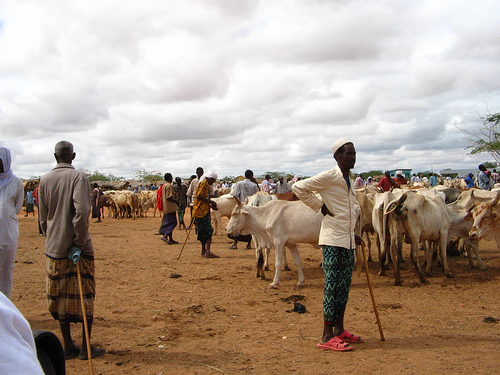 Most of Africa is not rainforest
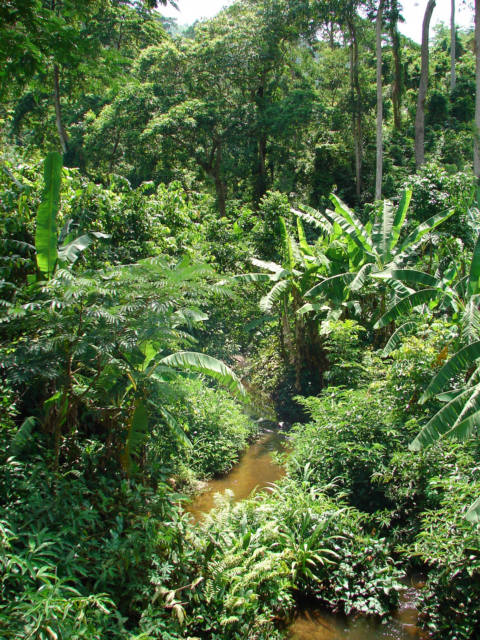 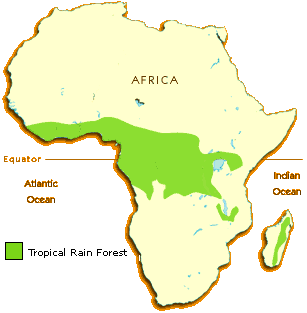 Regional Features
Rift Valley and Lake Systems

Deserts: Sahara and Kalahari/Namib

River Systems:

			Nile
 
			Niger

			Congo

			Zambezi

			Volta
Congo River
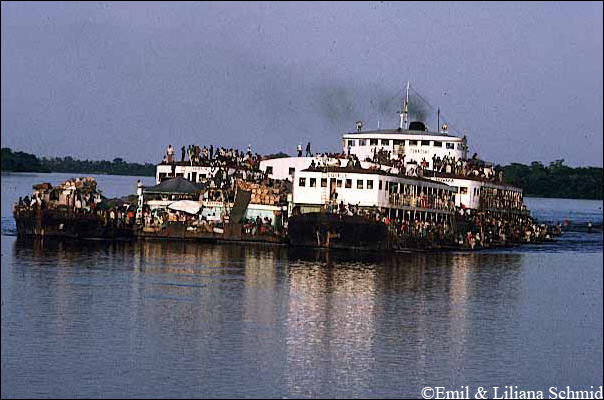 Big Rivers
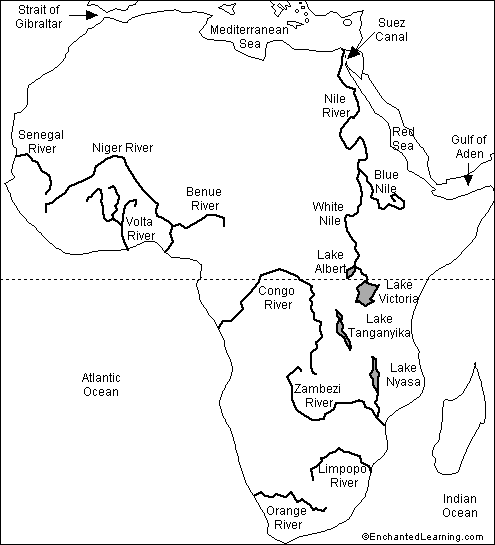 Patterns of Rain and Agriculture
Monsoon Tropical Rain

Alternating Wet and Dry

Deserts- Sahara, Namib, Kalahari

Shifting Agriculture

Slash and Burn

No Humus/regeneration of soil

Leaching: Nutrients and Minerals
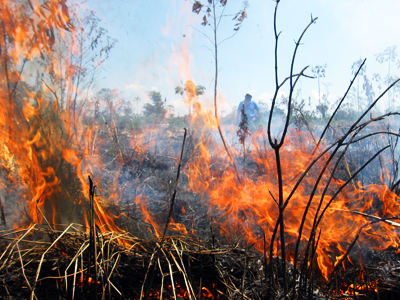 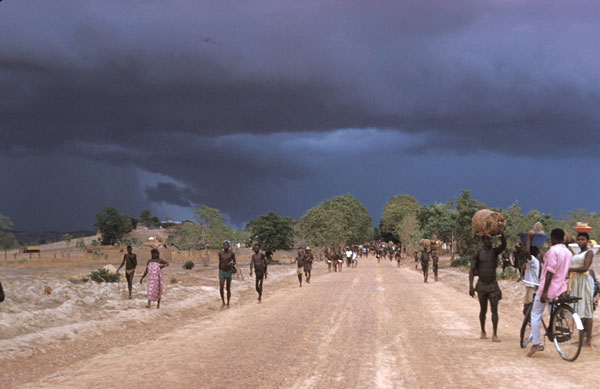 Natural Resources: The PROBLEM: Desertification
Overgrazing

The destruction of forests
 
Loss of Top Soil

Patterns of Cyclical Drought

Major Declines in Food Production
Deforestation
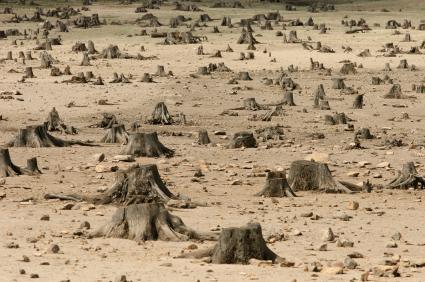 Africa:Climatic Regions
Tropical Rain Forest

Tropical Savanna and Summer Rain

Low Latitude Dry Climates

Undifferentiated Highlands

Mediterranean
Okavango Delta
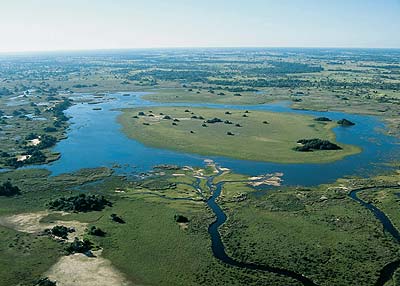 ISSUE: THE NATURE OF TROPICAL AGRICULTURE
Hunters and Gatherers (none or few)

Pastoralists

Subsistence Farming- roots, grain, Bananas

Cattle and Small Stock

Commercialization of Animal Husbandry and Agriculture

Land Use and Property Rights Issues
European Settlers: Eldoret Kenya, 1960- The Issue of Land
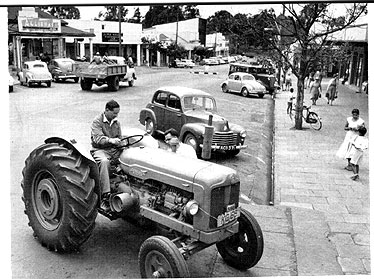 Natural Resource Curse: Elite Extraction and Corruption
Oil- Extraction and Short Term Benefits

Diamonds- Conflict and Blood Diamonds

Gold- Basis of Settler Wealth

Specialized metals: technology, phone and computers

Forests and natural resources

Wildlife
Reminder: Overview of Discussion: Theories and Themes
An Overview of the Problem

Regional Failures 

Geography

Natural Resources

People, History and Culture

Institutional Collapse

Donor Fatigue and Dependence
HISTORY: Fragmentation, Dependence and Conflict
HISTORY AND POLITICAL DEVELOPMENT 

THE NATURE OF THE PAST

THE IMPACT OF COLONIALISM AND NATIONALISM
Ten Minute Break
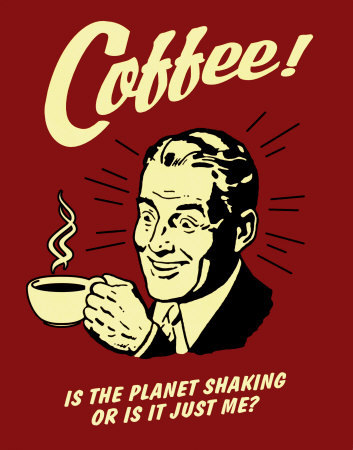 Brought to you by the “Baby Boomers” in 1985---
We Are The World


NAÏVE, DUMB OR?
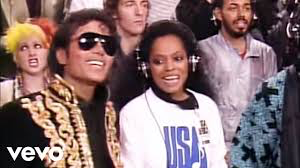 African History
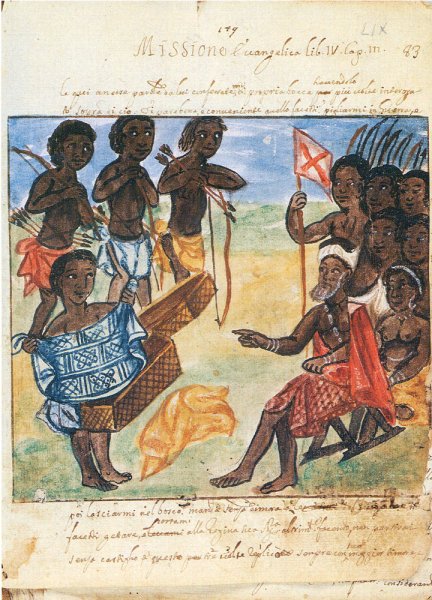 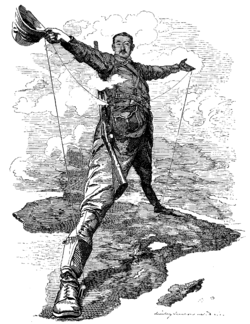 From the East
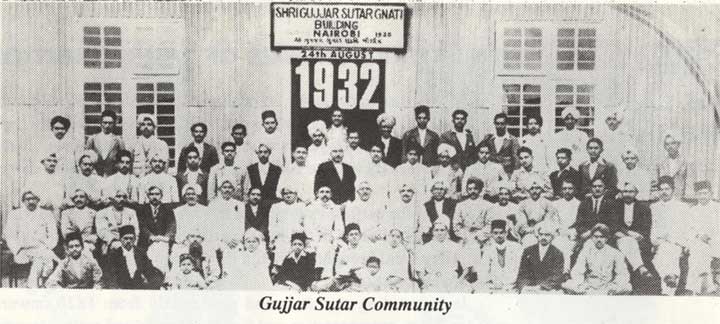 DISCUSSION POINTS: History
Did Things Fall Apart?

Did Europe Under-develop Africa?

Should the Settlers Go Home?

Was Colonialism in Africa Different?
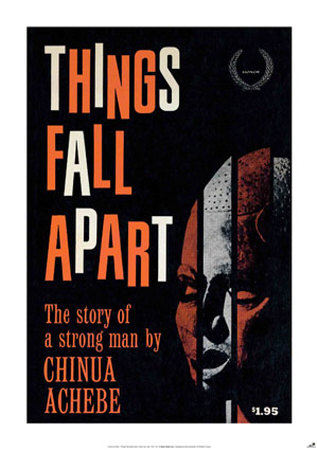 South African Strike, 1922
“	Workers of the world, unite and fight for a white South Africa!"
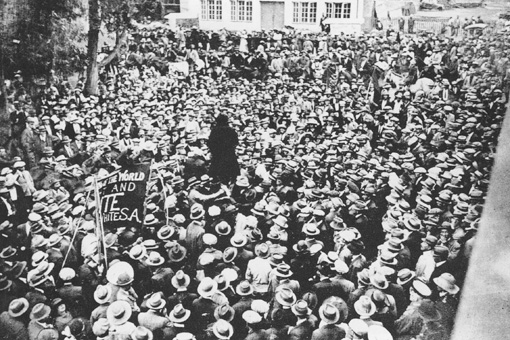 History and Political DevelopmentThe Nature of The  Past
Role of oral history

Isolation from North Africa/Europe

African Historical Migration

Nature of Political Organization- "state vs. Stateless" systems

Impact of Slavery 

Oral tradition vs. Written Language

Lack of Political Organization?
Pre-Colonial History: Atlantic and Sahara Slave Trade
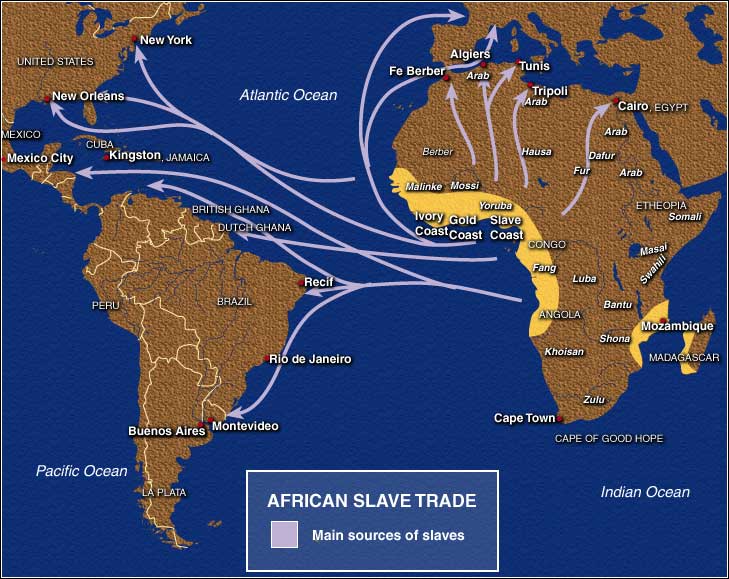 African Migration
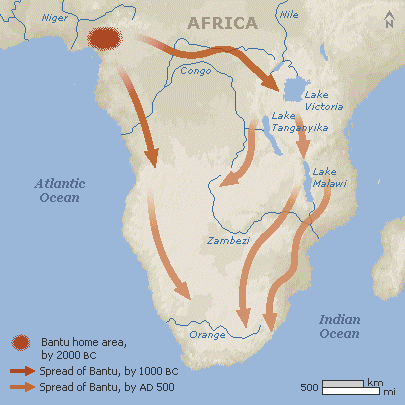 Jan  van Riebeeck and Bantu Arrival Debate
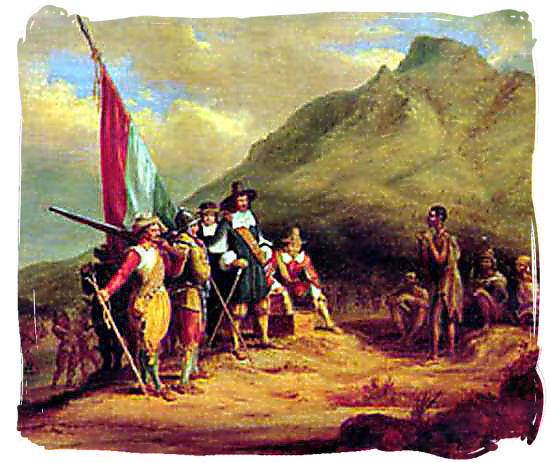 Indian Ocean and Red Sea Slave Trade
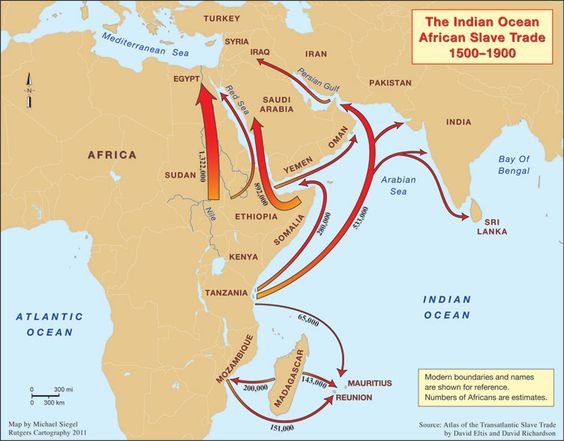 Pre-Colonial Polities- Principles
State vs. Stateless Systems

Not a dichotomy but a Continuum

Age Grade

Kinship

Lineage

Hierarchy/Bureaucratic (Weberian)

Hybrid Legacy
African Political Systems: The Problem of Institutional Collapse
Extended Family and Clan Systems: Hunter-Gatherers in Southern Africa and Somalia

Age Grade Systems- Ibo in Nigeria, Luo in East Africa and Kikuyu in Kenya

Kingdoms (State Systems)- Ethiopia, Yoruba, Buganda, Zululand and Swaziland
Age Grade Systems: circa seven years apart (A Generic Example)
Governing Age Grade
Children

Youths

Circumcised Young Men

Warriors

Governors

Elders
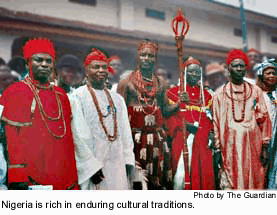 Haile Selassie of Ethiopia and Sobuza II of Swaziland
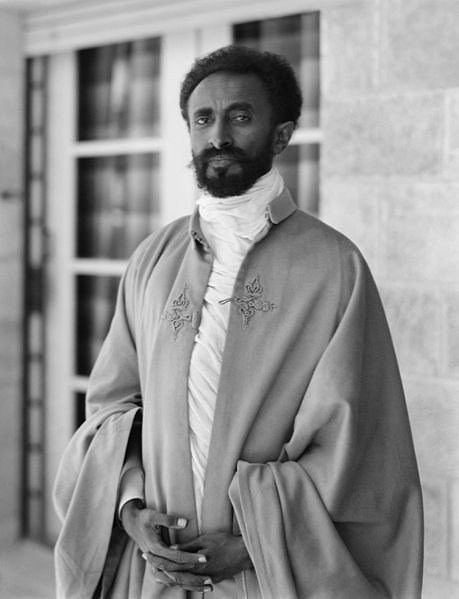 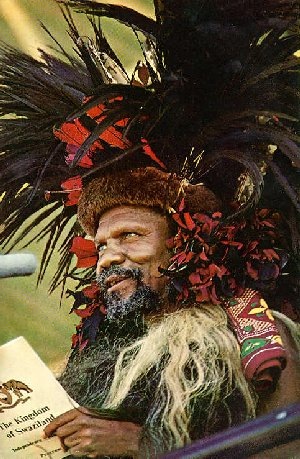 Pre-Colonial History: The Issue of Iron
Iron Age Sites

Meroe:  550 BC

Egypt: 600 BC

Carthage: 840 BC

Nok Culture (Nigeria): 200 B.C.

Axum and Ethiopia: 25 AD

Zimbabwe: 200 AD

Tzaneen (South Africa): 500 AD
Iron Age Kingdoms
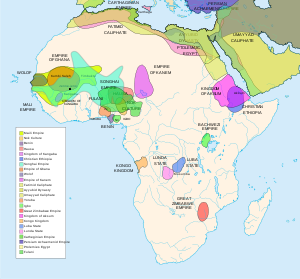 African Migration-Theories
Movement From Northeast to South West

The Bantu Heartland idea

Indigenous Occupants: Pygmy, San, Khoisian, Nama 

The Issue of so called “Mixed Race People”

Issue of Arrival in West and South Africa -1600 and 1653

Myth of Arrival: 1653

The importance of Carbon Dating
Western Africa Pre-Colonial Systems: Images and Myths?
Ghana- 300-1100 AD: 

Trans-Saharan Trade (Gold For Salt)
Feudal Structures
Slave Trade to Middle East

Mali- 1200-1400  (Timbuktu)

Islamic Invasion
Hierarchical
Part of Middle East and Islamic Cultural Patterns
West African Kingdoms
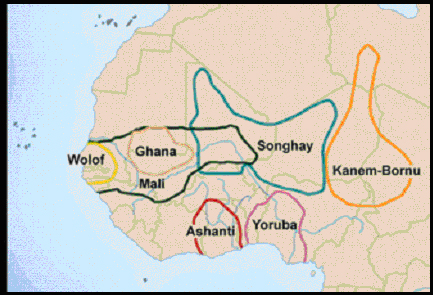 Western Africa: Historical Kingdoms
Songrai/Songhay- 1400-1700


Money: Gold and Cowries

Laws and Hierarchical Administration

Islamic Education

Shift to Coastal Trade and Slavery 1600
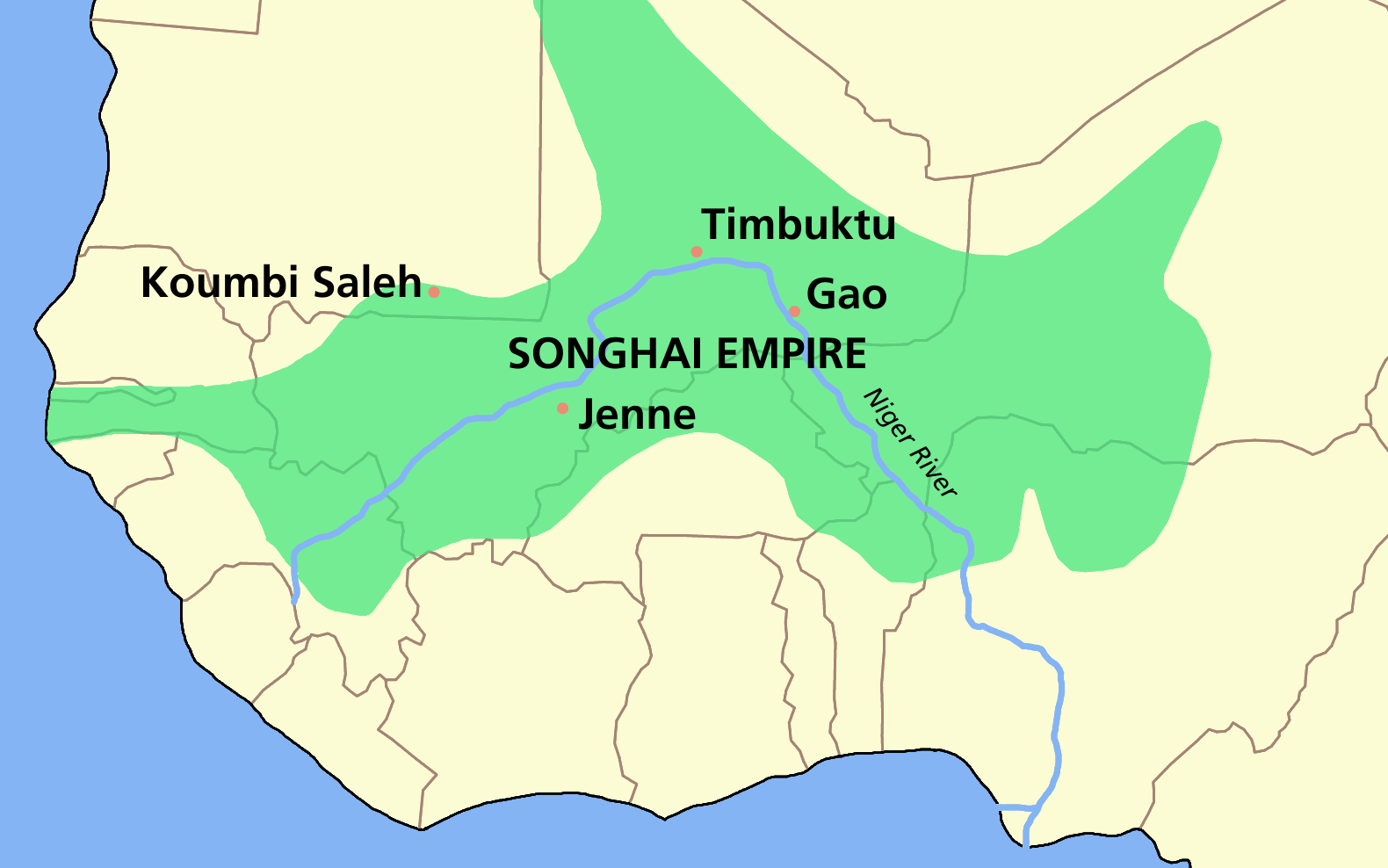 Western Africa
Hausa, Mossi, Borno

Islamic Empires: Invasion, Establishment and Puritanism

Futa Jalon and Usman dan Fodio, 1804

Identity of Arab, Berber and African
Futa Jalon
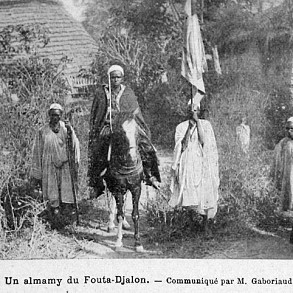 Kingdom of Fouta Djallon , 1776-1896, Islamic Empire
Cheikh Oumar Foutou Tall,1796-1864
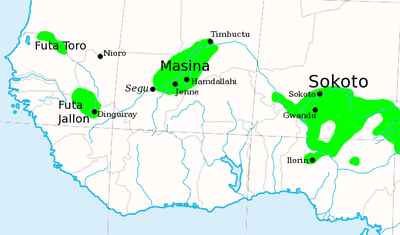 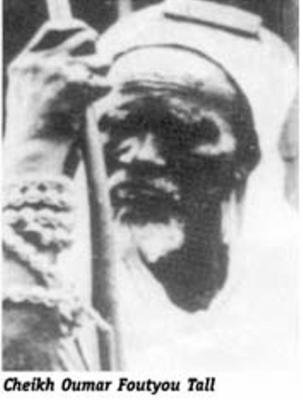 Eastern and Southern Africa
Khoisian 200 BC-1600
Bunyoro from 1300
Buganda from 1500-1800
Mwonomotopa1500-1800
Luba/Lunda 1500-1800
Zulu Empire and Dissolusion 1700-1850

Portugal 1600-1975
Afrikaners 1652-1994
State Survival: Moshoeshoe I, King of the Basotho, 1796-1870
1907- Winston Churchill with King Daudi Chwa II of Buganda in Kampala
Nigerian Kingdoms
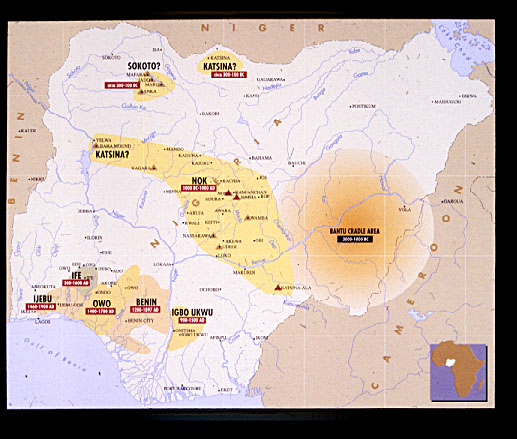 The Institution of Slavery
Roman, Middle Eastern and African Slavery

African Kingdoms, trade and slavery

Chattel Slavery and the Overseas Trade
Slavery: Teacher vs. Chattel
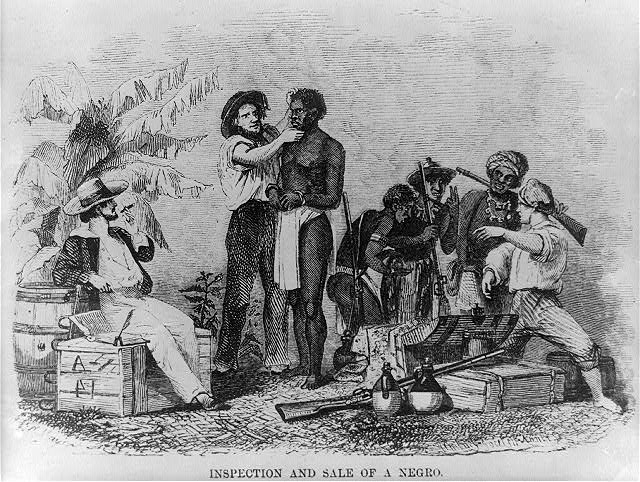 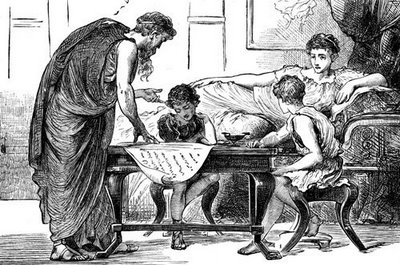 The Issue of religion
Indigenous

Christianity

Syncretistic

Islam
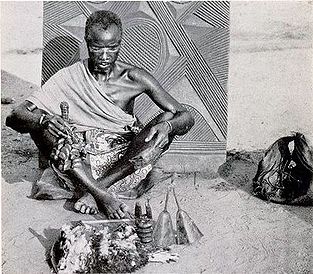 Syncretistic Religion
Zion Christian Church
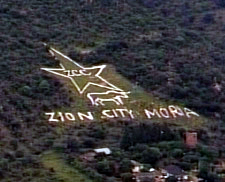 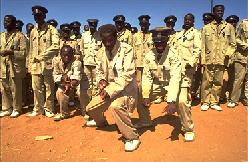 The  Influence of Islam
Middle Eastern and Asian influences: 
	Indians and Syrians

Land based trade- Still little understood

Puritanism and Revival in the nineteenth century

Extremism: Boko Haram and Al-Qaeida (AKIM) 20th century

Competition with Christianity: (Catholic, Protestant and Pentecostalism
Aga Khan Visits Kenya (with President Mwai Kibaki)
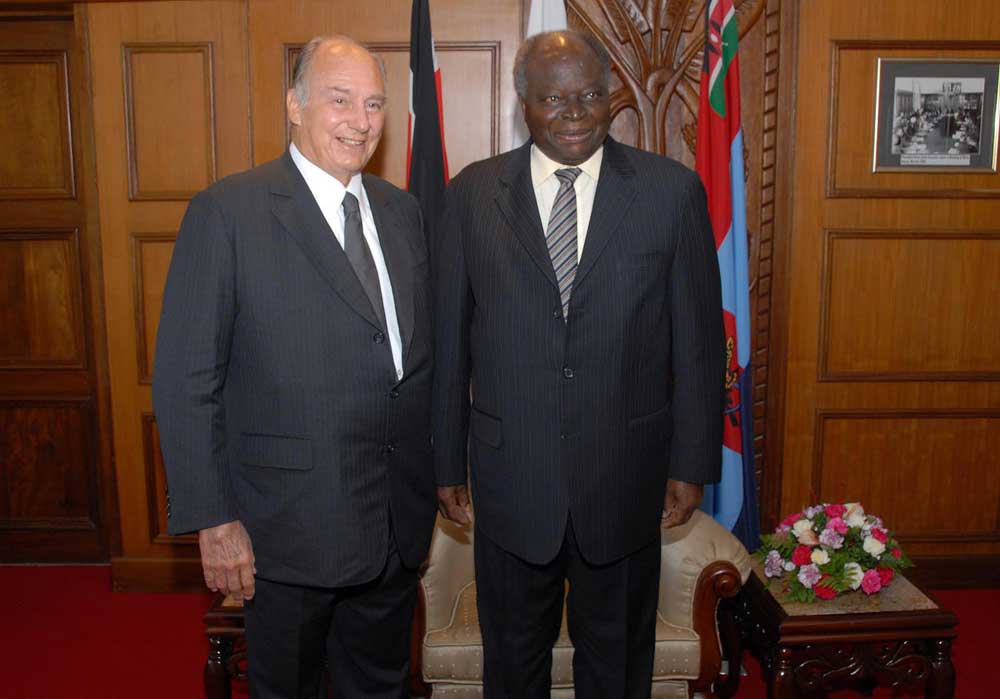 Africa in the Nineteenth CenturyMajor Events
The Moslem Invasions of the Western Sudan and the East African Coast- 1800-1840

The Replacement of the Slave Trade with trade in cash crops (palm oil, cocoa, peanuts, and cocoa and minerals (gold, diamonds, coal, copper, etc.)- 1820-1900

The Replacement of informal Spheres of Influence with formal partition  of the continent and the establishment of Imperial Rule, 1870-1890

Boer vs. Britain vs. Bantu in Southern Africa 

Foretelling of Islamic Fundamentalism in 20th Century?
Battle of Blood River, 1868
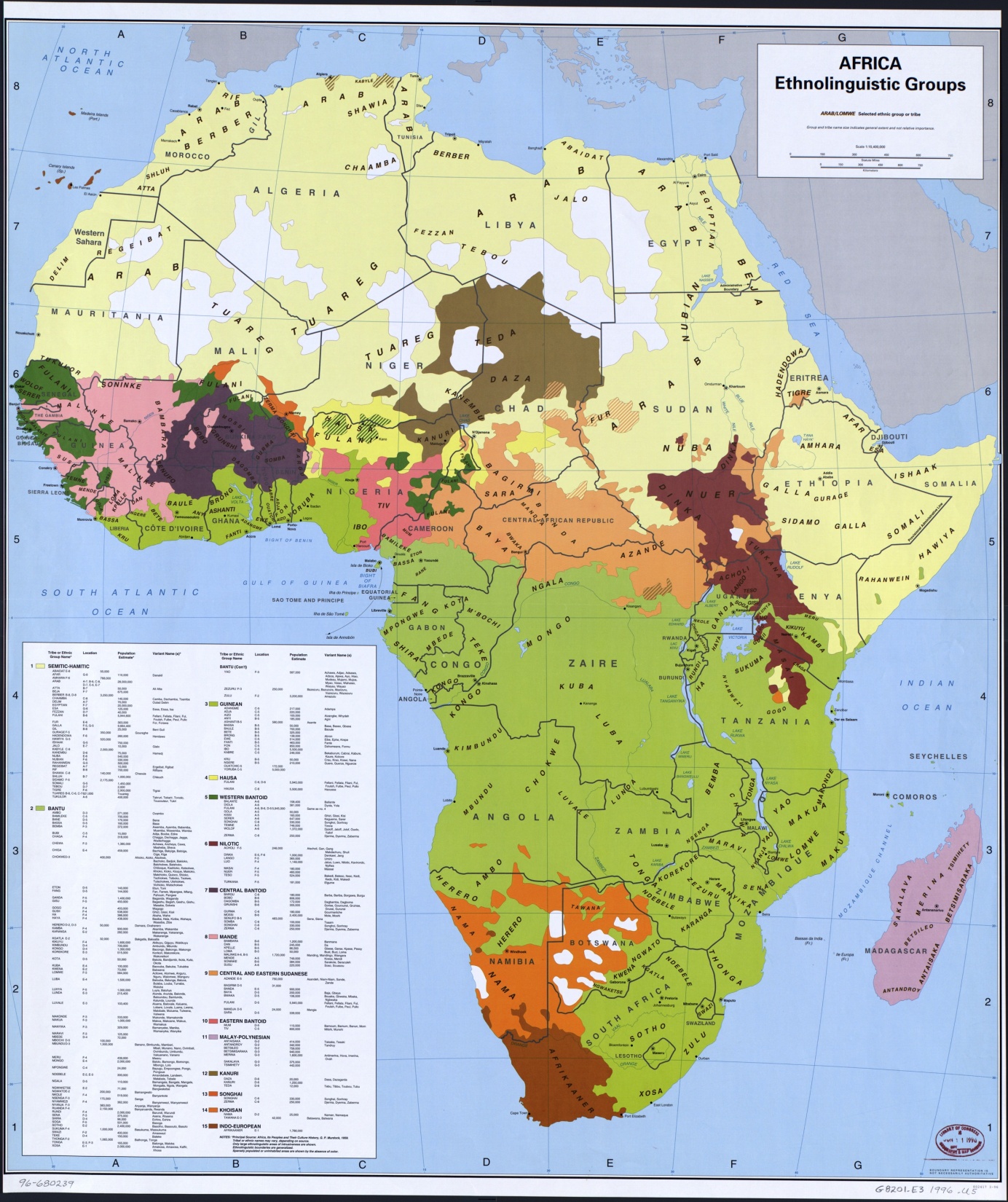 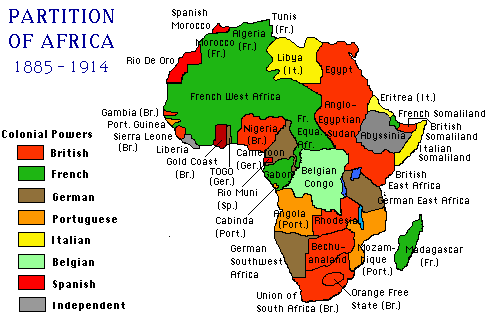 Anglo-Boer War: Siege of Mafeking
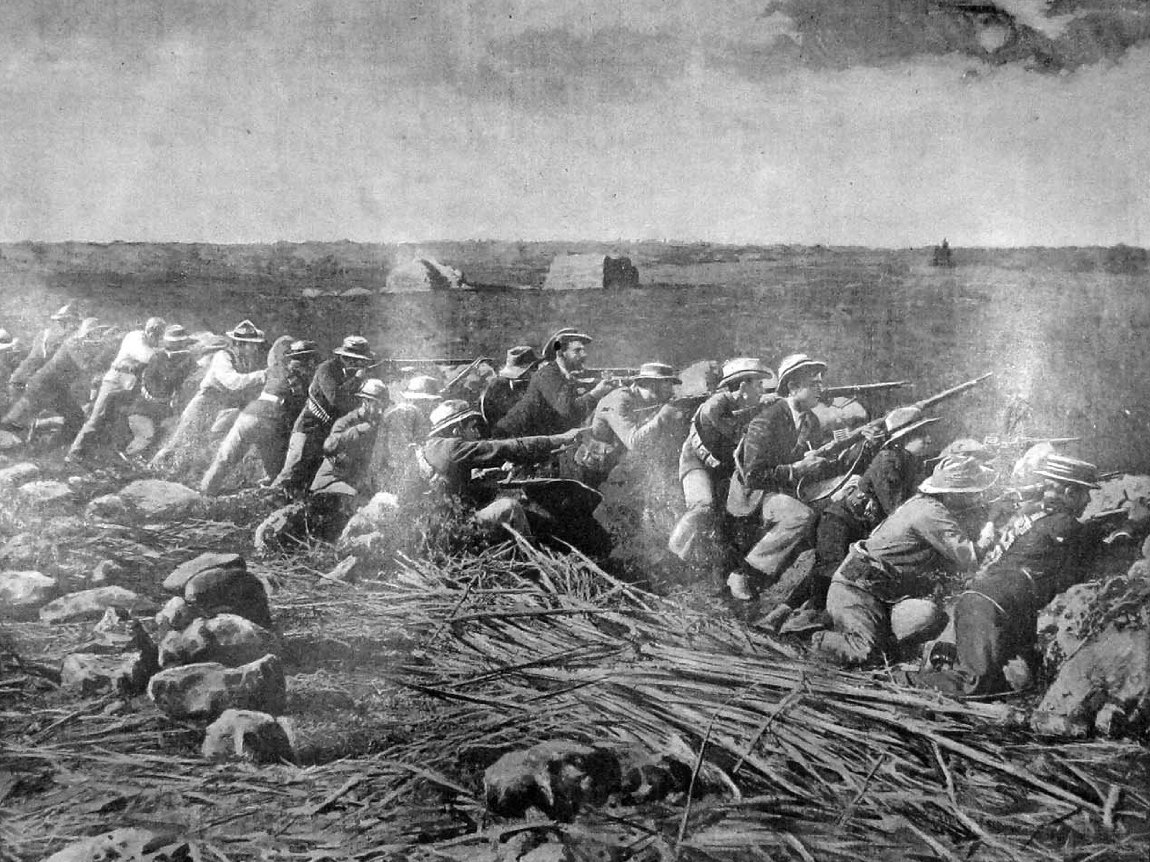 Preview: Institutional Collapse: Donors, Theories of State Failure and the rise of Sub-national Violent Political Groups
Ethnic Identity, Culture/religious Clash and Violent conflict

Authoritarianism: One Party Systems and Military Regimes

Over-expansion of state’s economic management function

Violation of social contract with middle class

Elite Predation- corruption and diversion of public resources

Aid dependence and externalization of public sector management

Debate over Islamic Fundamentalist Groups

Donors and Donor Fatigue
Kenya, 2007-2008
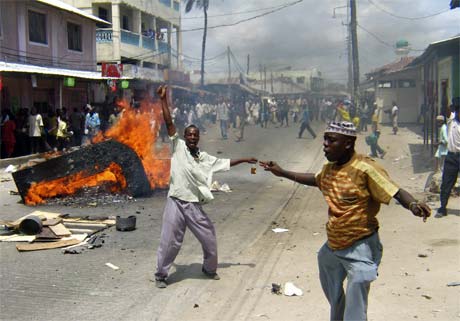 Discussion
“Do Things Fall Apart in Africa After 1870?”  Why or Why Not?
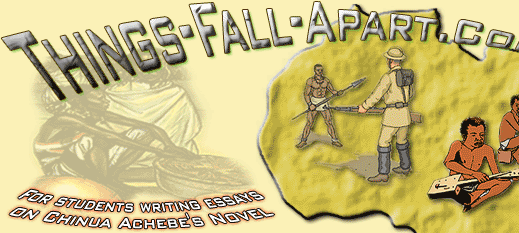 NEXT WEEK
“Bula Matari came to represent [the] alien authority…”

				Crawford Young

With Henry 
Morton Stanley
On the Nile, 
1874-77
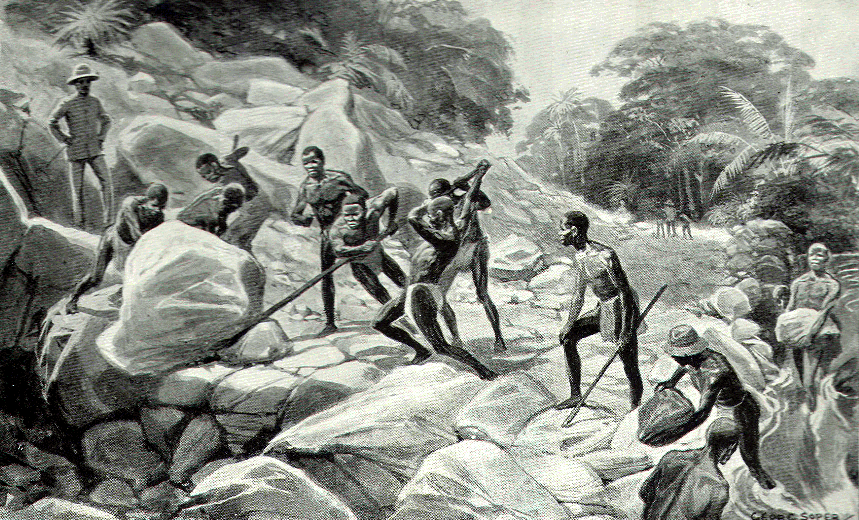 Come Back Africa (1956)
VIDEO


http://www.youtube.com/watch?v=Buod66bq0cg